Beyond Discipline
From Compliance to Community
Whittney Smith, Ed.D.
Assumptions
Learning is intrinsically motivated

Rewards and punishments reduce intrinsic motivation

Rewards produce temporary results
Premise
Students are responsible for their own behavior
Students are capable of controlling their own behavior
We need to work with children to encourage their social and moral development which means utilizing their need to…
be able to make their own decisions
belong
learn and apply learning
What we believe matters
“Someone who thinks that kids are always trying to get away with something is likely to believe that we adults must overcome these unsavory motives, force children to obey rules, and see to it that they are punished when they don’t.”  (Kohn p. 8)
Classroom
Content
Community
Choice
Classroom
Content
Community
Choice
Classroom
Content
Community
Choice
Do you Believe in Me?
Pygmalion effect
When teachers were led to believe that their students had extraordinary intellectual potential, these average students really did end up achieving impressively in their classes.
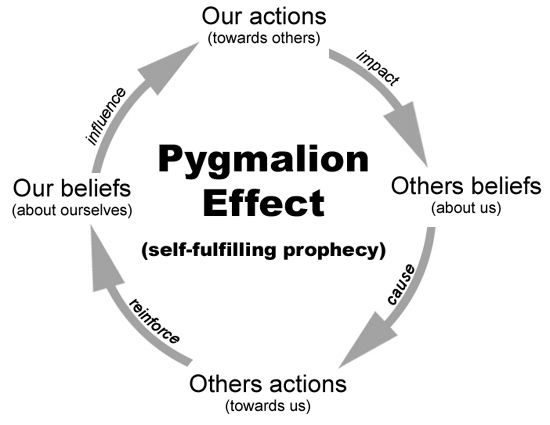